Personnel File Project“eHRFile”
[Speaker Notes: This presentation is to show you how to upload and view an eFile.]
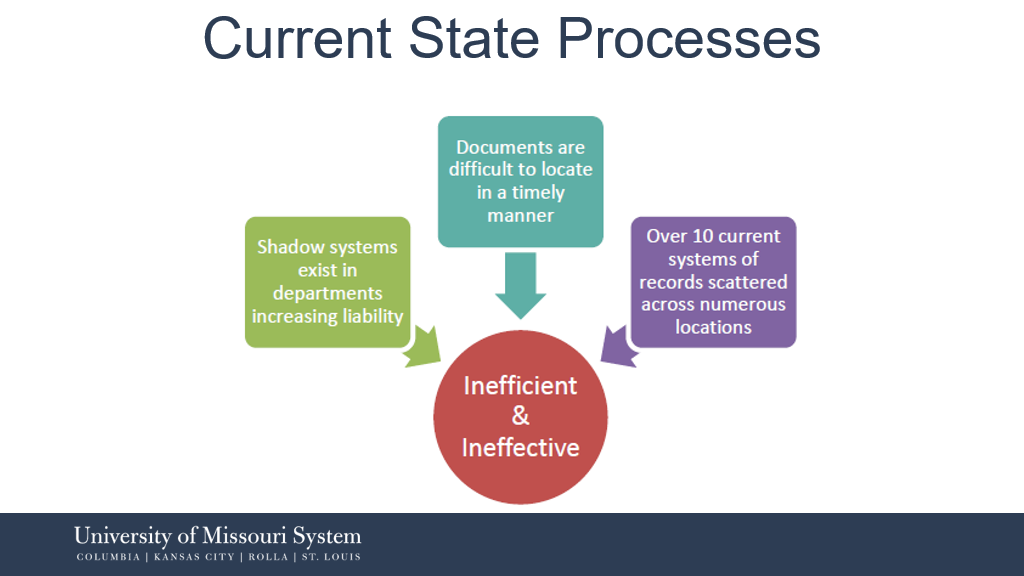 [Speaker Notes: Before we dive into how to upload and view these files, you may be wondering why we moved to this new process. 

We needed to standardize and reorganize Percpetive Content. Prior to this shift, we had shadow systems in departments that increased our liability, documents were difficult to locate in a timely manner and there were over 10 systems of records scattered across numerous locations. 

By creating the eFile project we:

Increased Employee access and transparency 
Increased Supervisor access and transferring of files 
Increased Ease of review for Grievance Officers 
Increased Ease of review for Office of General Counsel 
Increased Ease of complying with records retention and purging expectations 
Maintain Legal compliance University of Missouri overall]
Current Systems of Records
Human Resource systems of record serve as a central and secure repository for employee data. The University utilizes a variety of systems to retain employment-related records such as:
Perceptive Content 
Preliminary Review
eRecruit
Taleo
Other dept files
ePerformance
Halogen
myVITA
Other dept files
Time & Labor
Kronos
Skill Soft/myLearn
Saba Halogen
Other dept files
Records retained within the department, college, school or division are not the “official personnel record”.
[Speaker Notes: This was our old system of records]
Perceptive Content – New File Structure
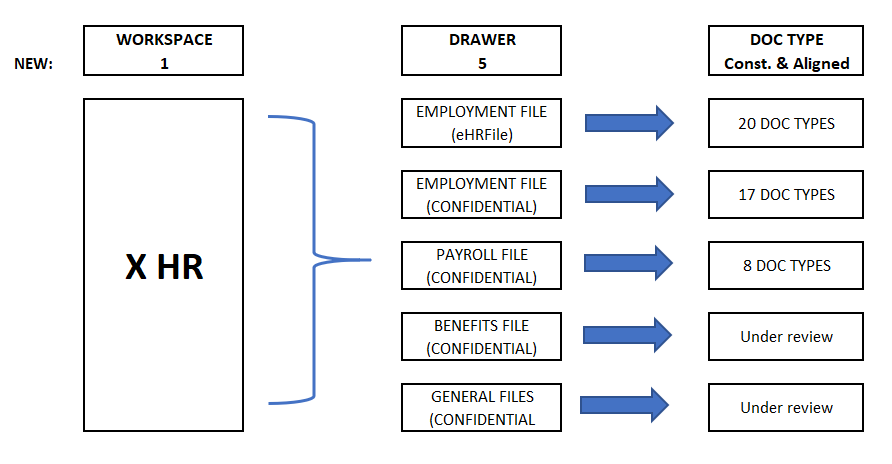 Aligned with Records Retention
[Speaker Notes: This is our new file structure.]
Flow of process
Perceptive Content Workflow
Current process still availale
- ePAF routing
- Linking
Queue for Approval
Perceptive Content System of Records
Upload via PeopleSoft
PeopleSoft Search/View access
No approval
[Speaker Notes: Here is the flowchart of the process. Please note that if a file is attached to an ePAF, it will be automatically uploaded for you.

When you upload the file, that item goes into a queue for approval. Once it has been approved, you will receive an email and the item will now be viewable in the eHRFile Viewer.]
eHRFile Uploader (add a file) and Viewer
Can access from eHRFile Tile from: 
Manager Self Service or 
Processing & Administration Homepage
eHRFile Viewer
Non-confidential drawer only
Employees direct reports only unless granted ‘viewer’ access
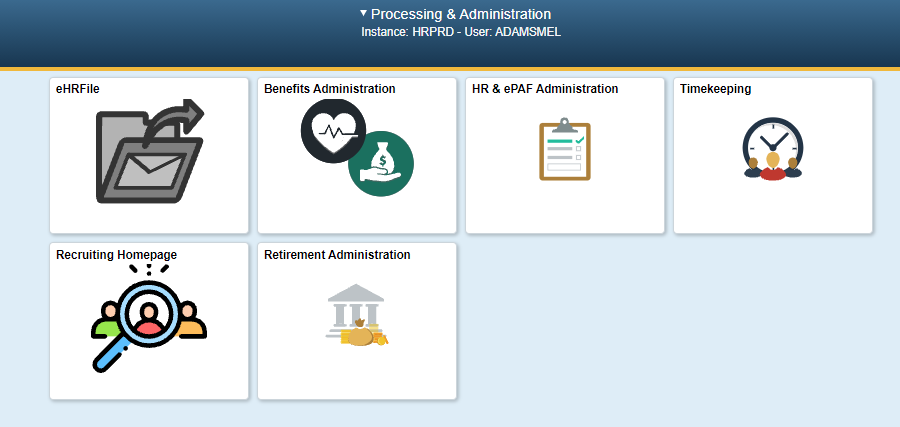 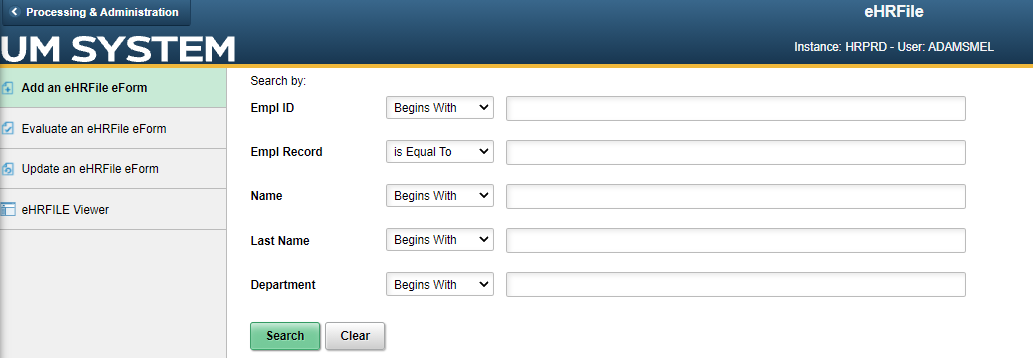 [Speaker Notes: Now lets talk about how to add a file:

You have two paths with which to add and view a file.

You can access via eHRFile tile from manager self-service or from the processing & administration homepage.

Note that you only have access to view files from the non-confidential drawer and will only see your direct reports unless you have been granted “viewer” access.]
eHRFile Tile
Here you can do the following actions:
Add (create) eHRFile form
Evaluate (approve) eHRFile form
Update (recycled forms) eHRFile form
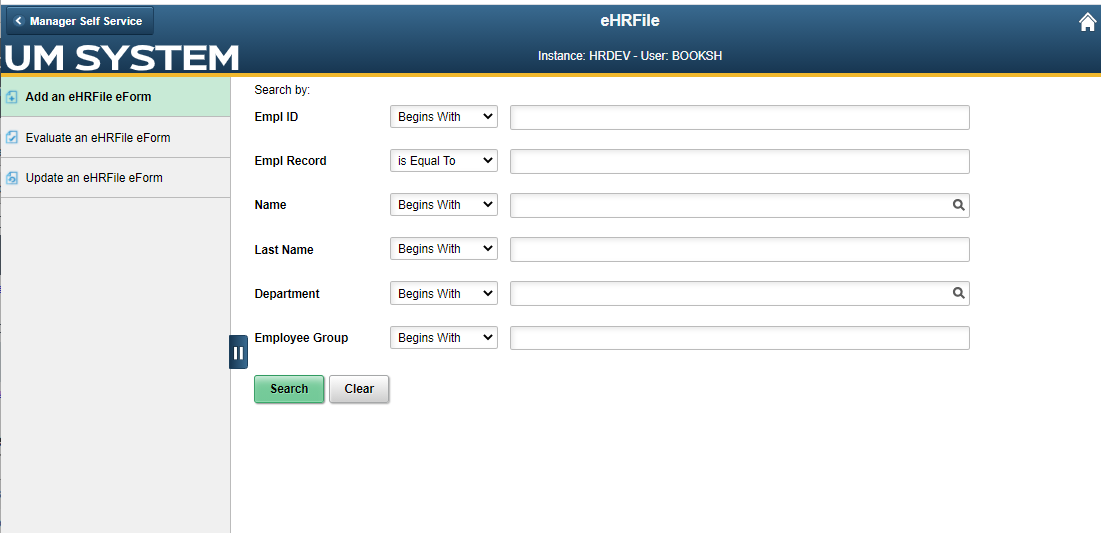 [Speaker Notes: In eHRFile you can add (or create) a file form, evaluate (or approve) a file, or update a form.]
Add an eHRFile eForm
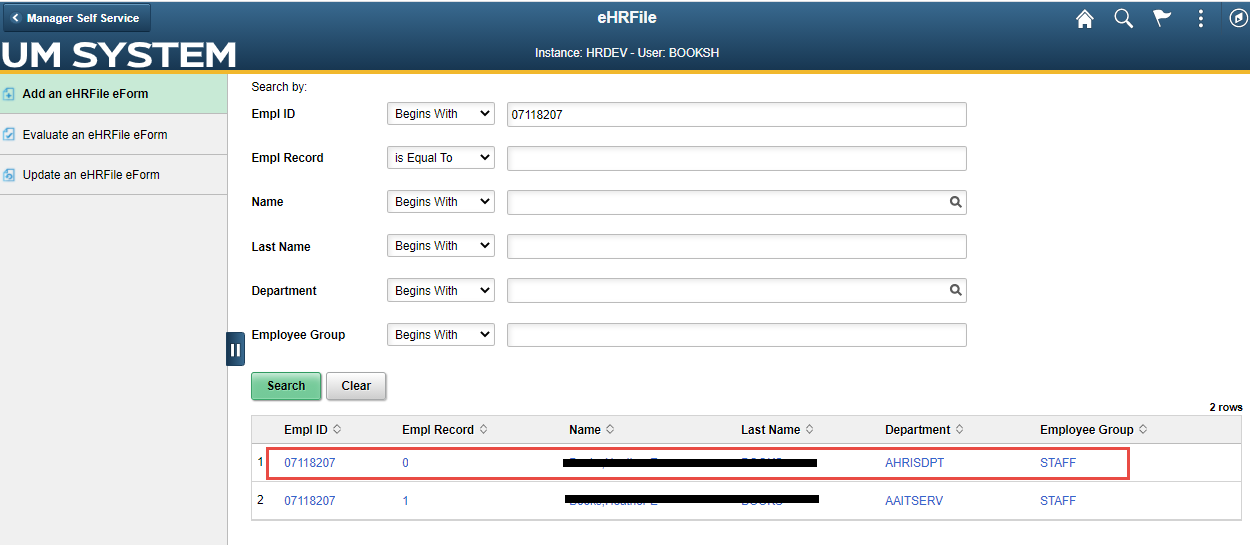 [Speaker Notes: First, be sure that you have scanned and saved the file you wish to add onto your computer. 

Next, enter the Empl ID (or name) of the person you wish to add a file for.]
Upload Document
Click “Upload” and chose the document from your computer 
Select the Description dropdown, to chose the “Document Type” you are attaching
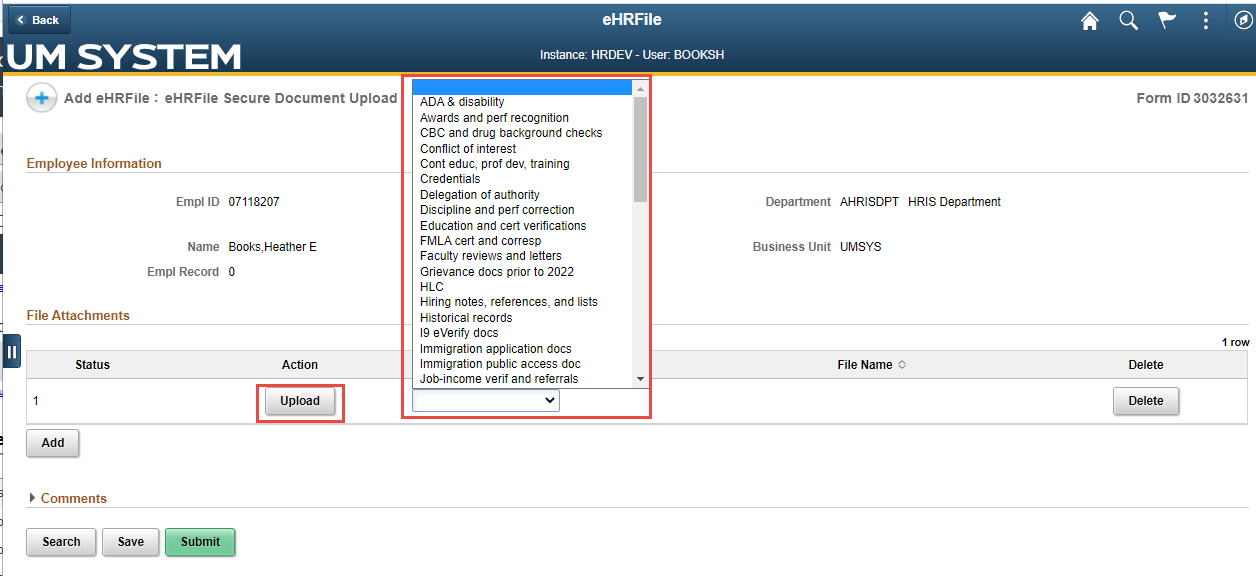 [Speaker Notes: Click the “upload” button and chose the document from your computer. Select the description dropdown to choose the document type you are attaching.]
Submitting form
You can add multiple documents on the form by clicking ADD.  
When complete, click Submit
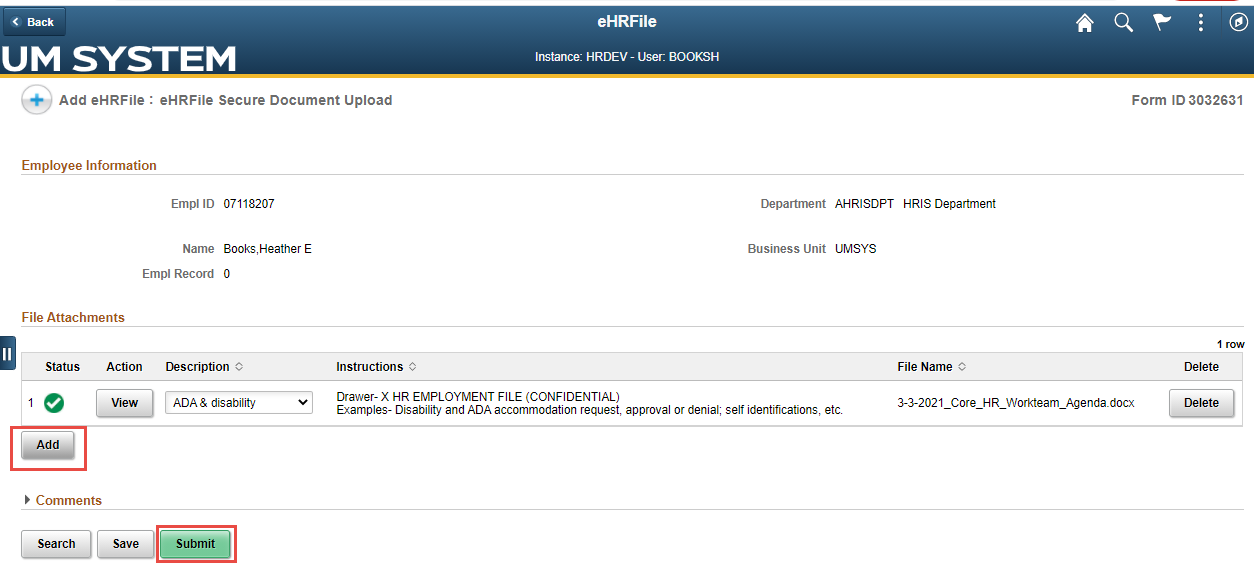 [Speaker Notes: You have the option to add multiple documents by clicking “add”. When you are finished, click “submit”.]
Final Execution
If you do not have a certain role (FO or CAM) the form will require a campus Approval. 
Upon that approval, then the document will be filed in Perceptive Content
There are email notifications generated:
For Approvers
For the Original Submitter, upon final approval
[Speaker Notes: Depending on your role, the form may require campus approval. Once the document has been approved, then the document will be filed in Perceptive Content. 

Once a file has been added, two email notifications are generated, one for approvers, and the second, for the original submitter. This email lets the submitter know that the file has been approved and added to Perceptive Content.]
Evaluate an eHRFile eForm
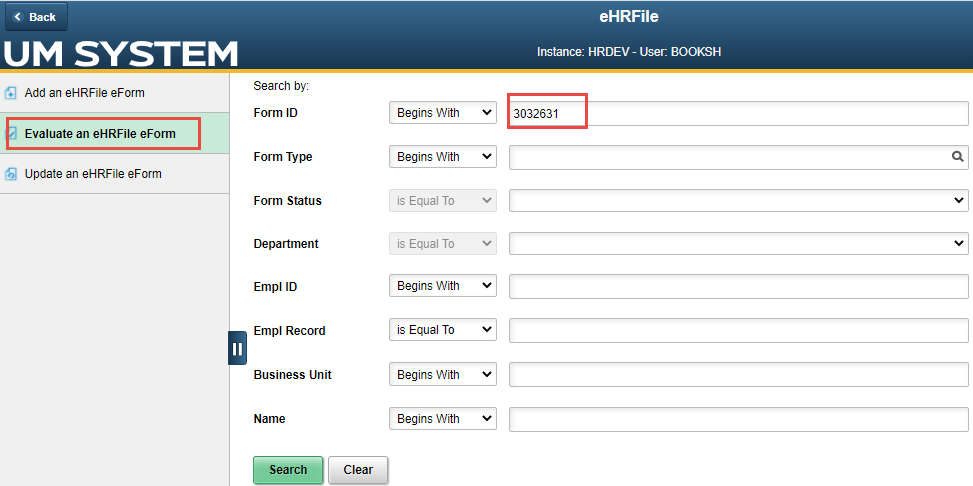 [Speaker Notes: If you are an approver, you will click on the “evaluate an eHRFile eForm. Enter the Form ID from the email you received.]
Evaluate an eHRFile eForm
Here the Approver can :
Deny
Recycle
Hold
Approve
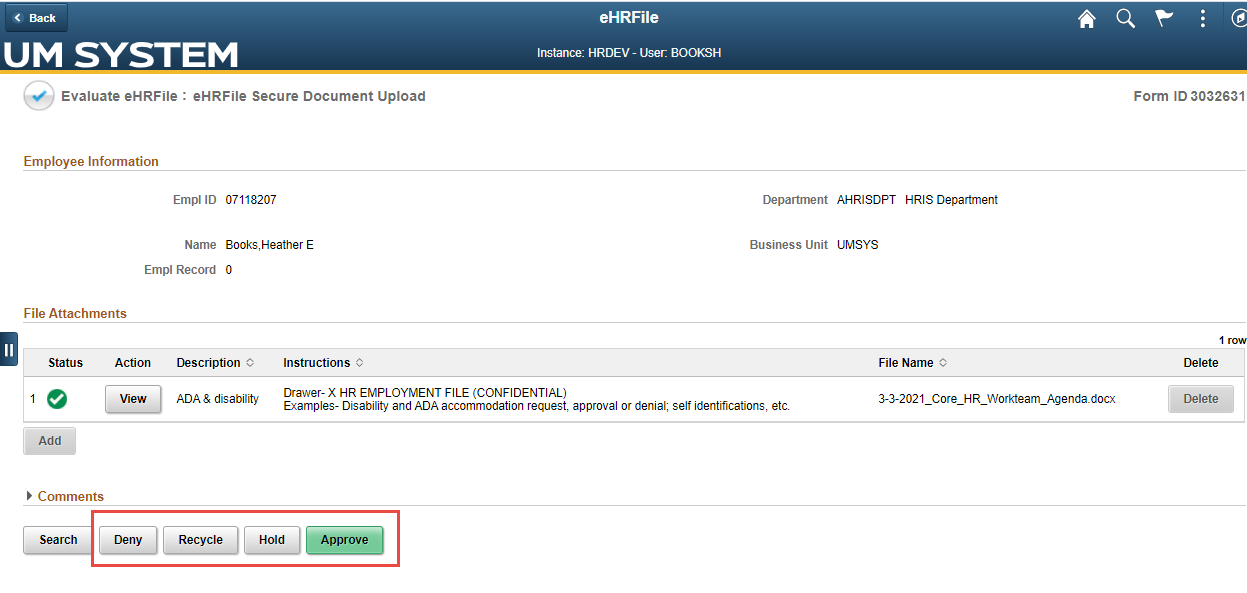 [Speaker Notes: Here you have the options of denying, recycle, hold, and approve.]
Records Retention – Big Bucket Approach
Records Retention Big Buckets - Examples
[Speaker Notes: In case you were curious, here are examples of how long we retain certain records.]
Thank you
[Speaker Notes: Thank-you for your time and don’t hesitate to reach out if you have questions.]